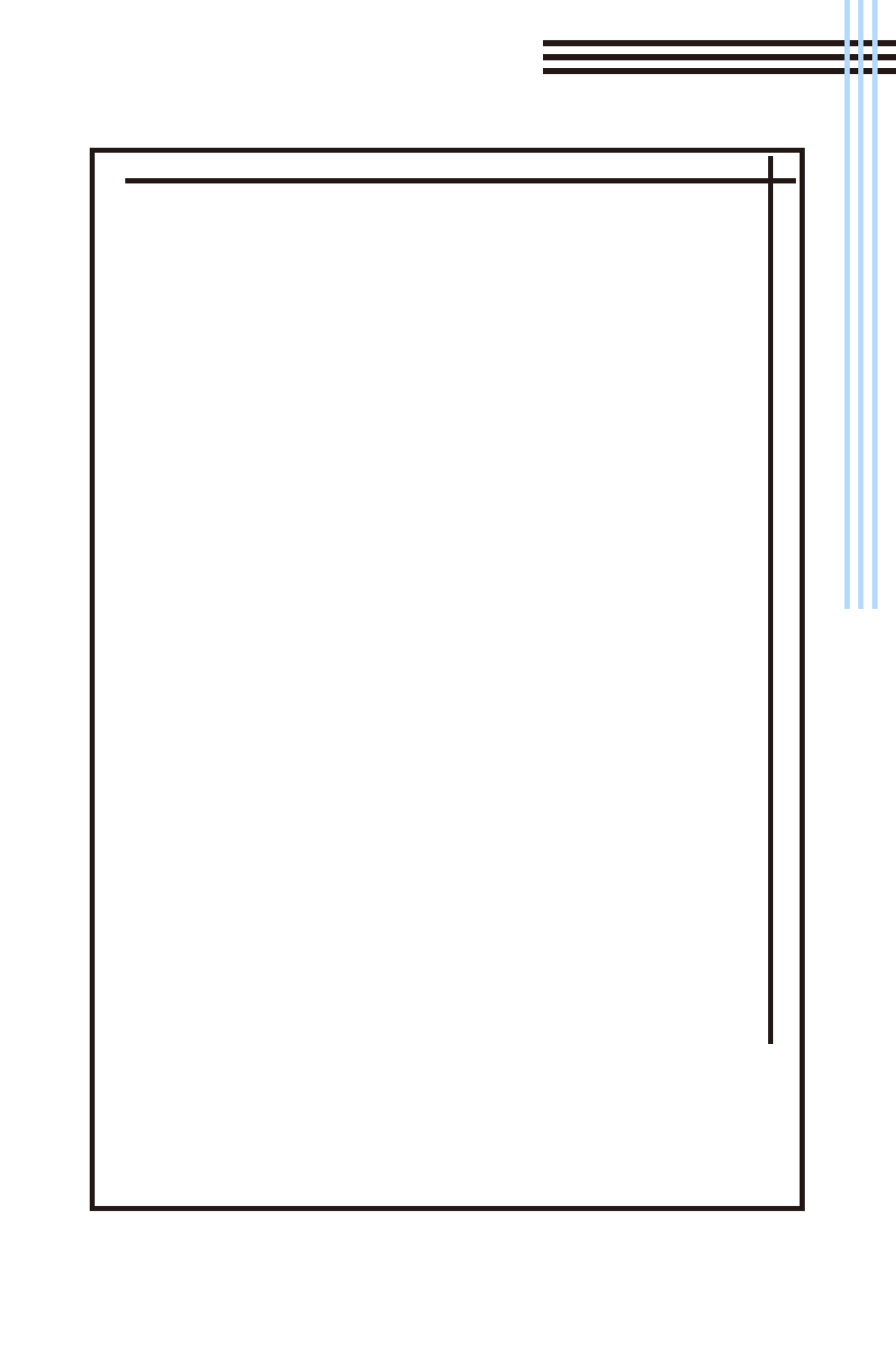 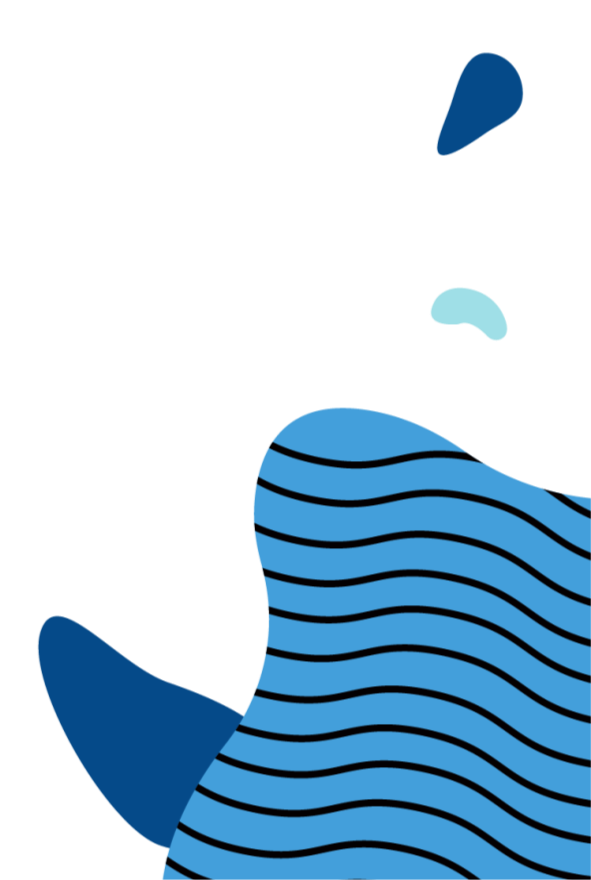 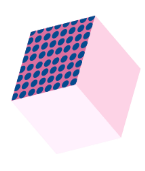 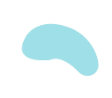 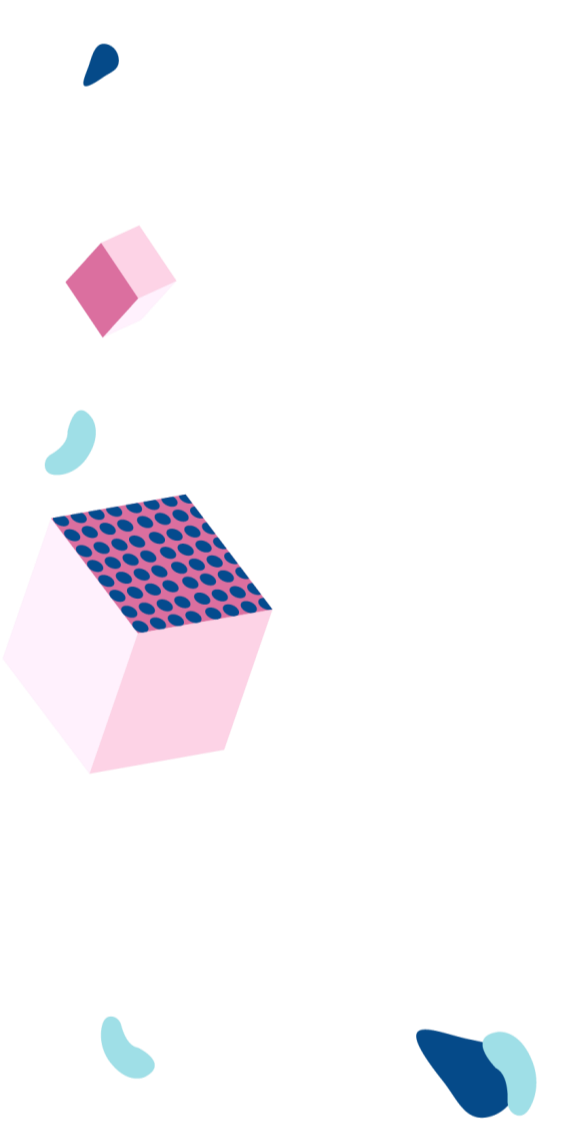 个人简历
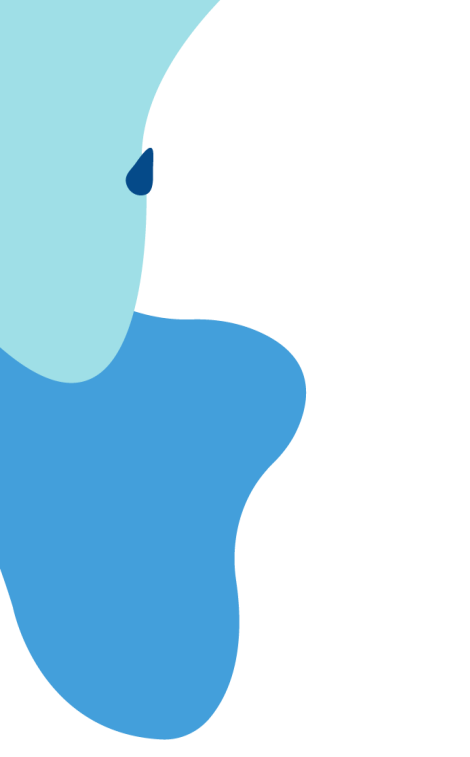 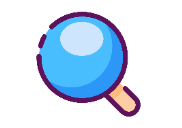 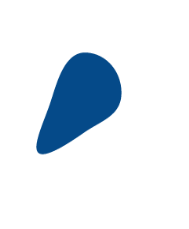 适合用于制作岗位竞聘PPT/个人求职简历PPT
PPT818  20XX.X
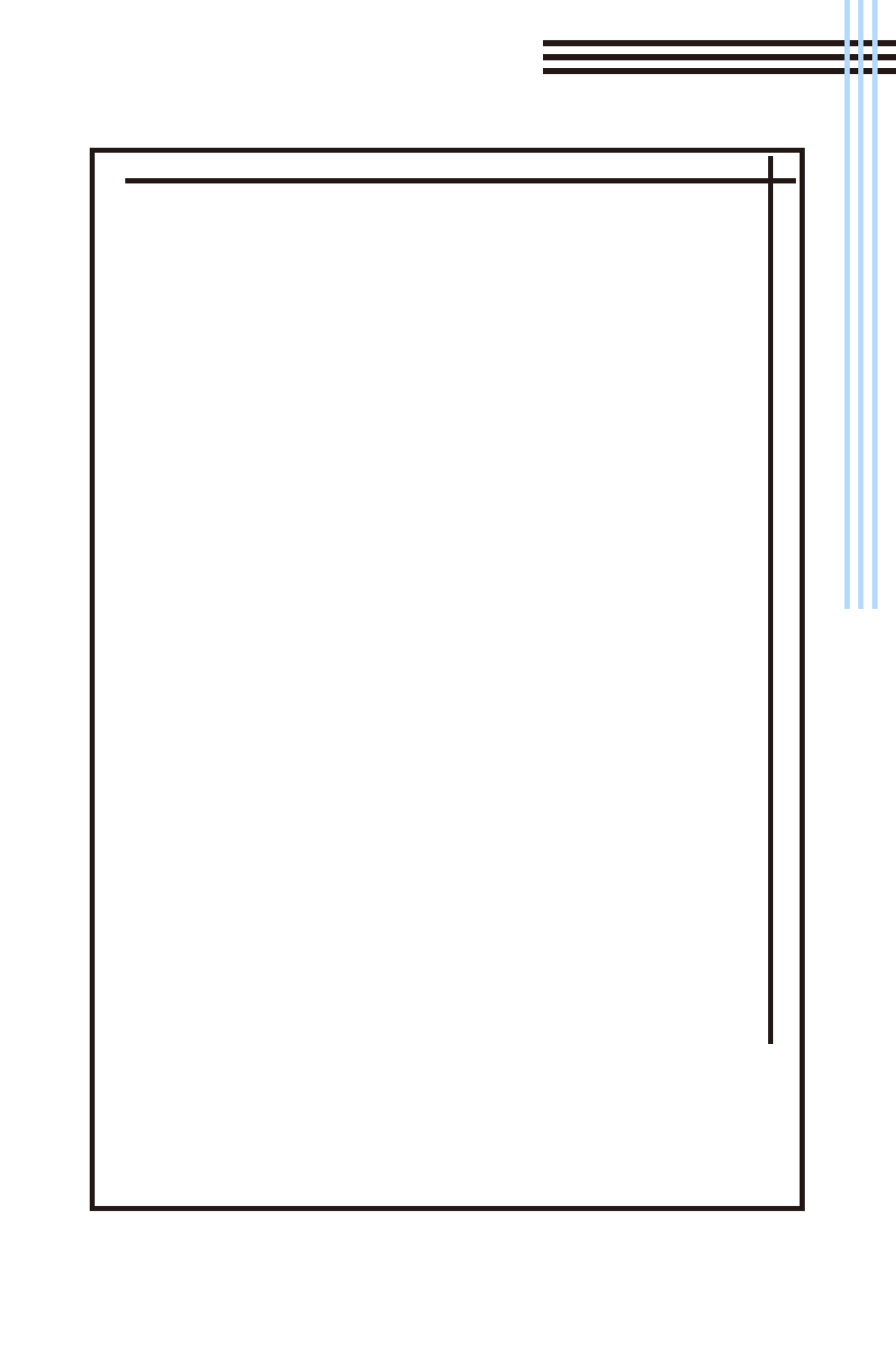 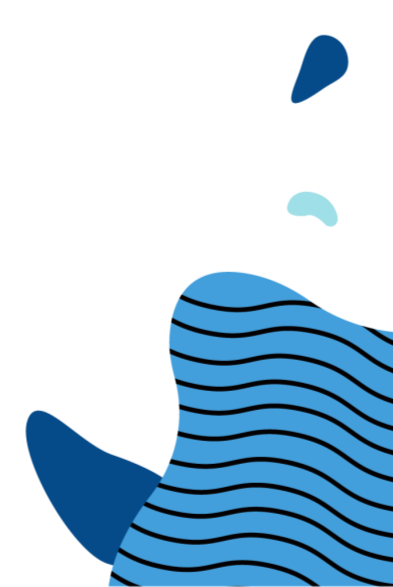 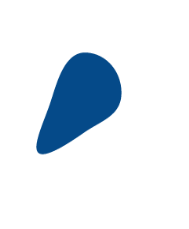 CONTENTS
目 录
1
3
个人工作经历
个人基本信息
2
4
心仪求职意向
未来个人规划
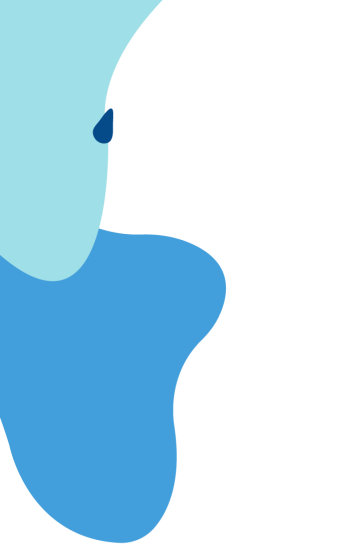 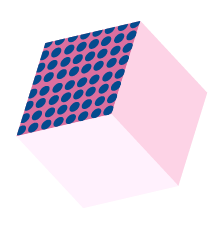 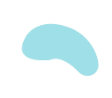 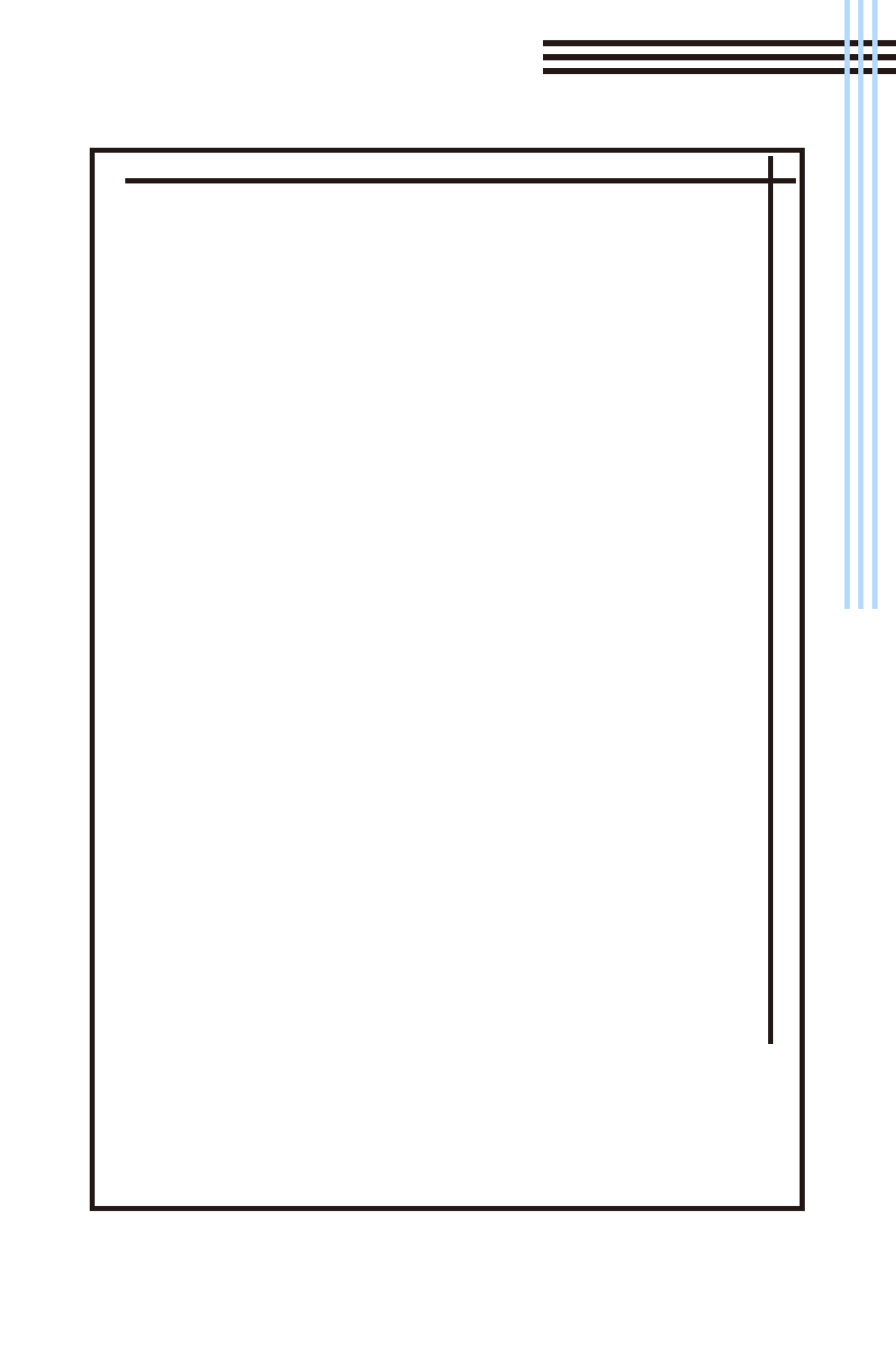 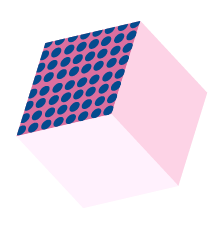 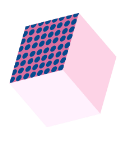 个人基本信息
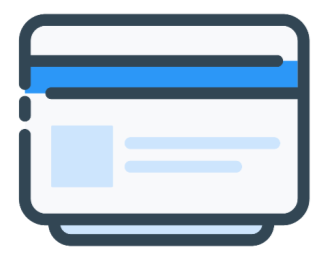 用户可以在投影仪或者计算机上进行演示也可以将演示文稿打印出来制作成胶片
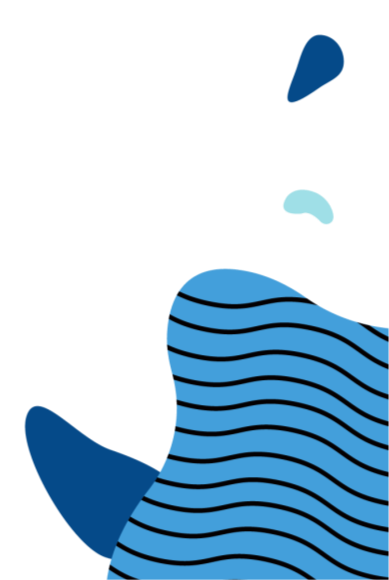 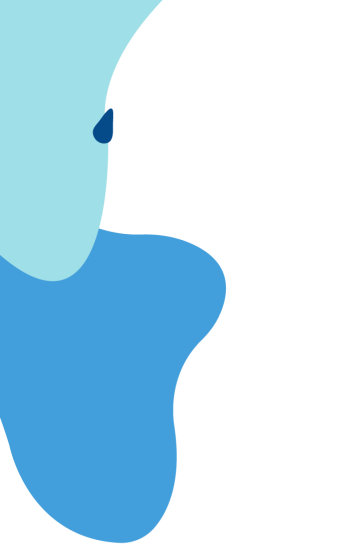 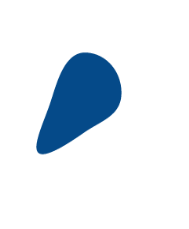 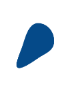 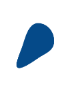 基本信息
姓名：包包
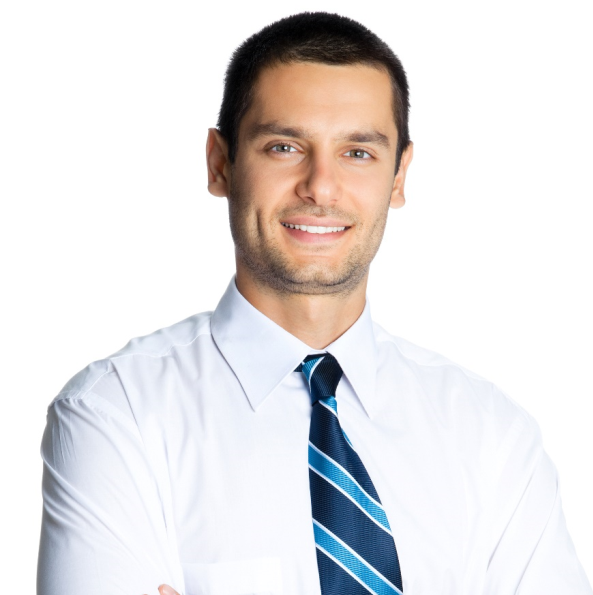 年龄：26岁
毕业院校：XX大学
主修专业：视觉设计
居住地址：输入您现居地址
联系方式：123456789
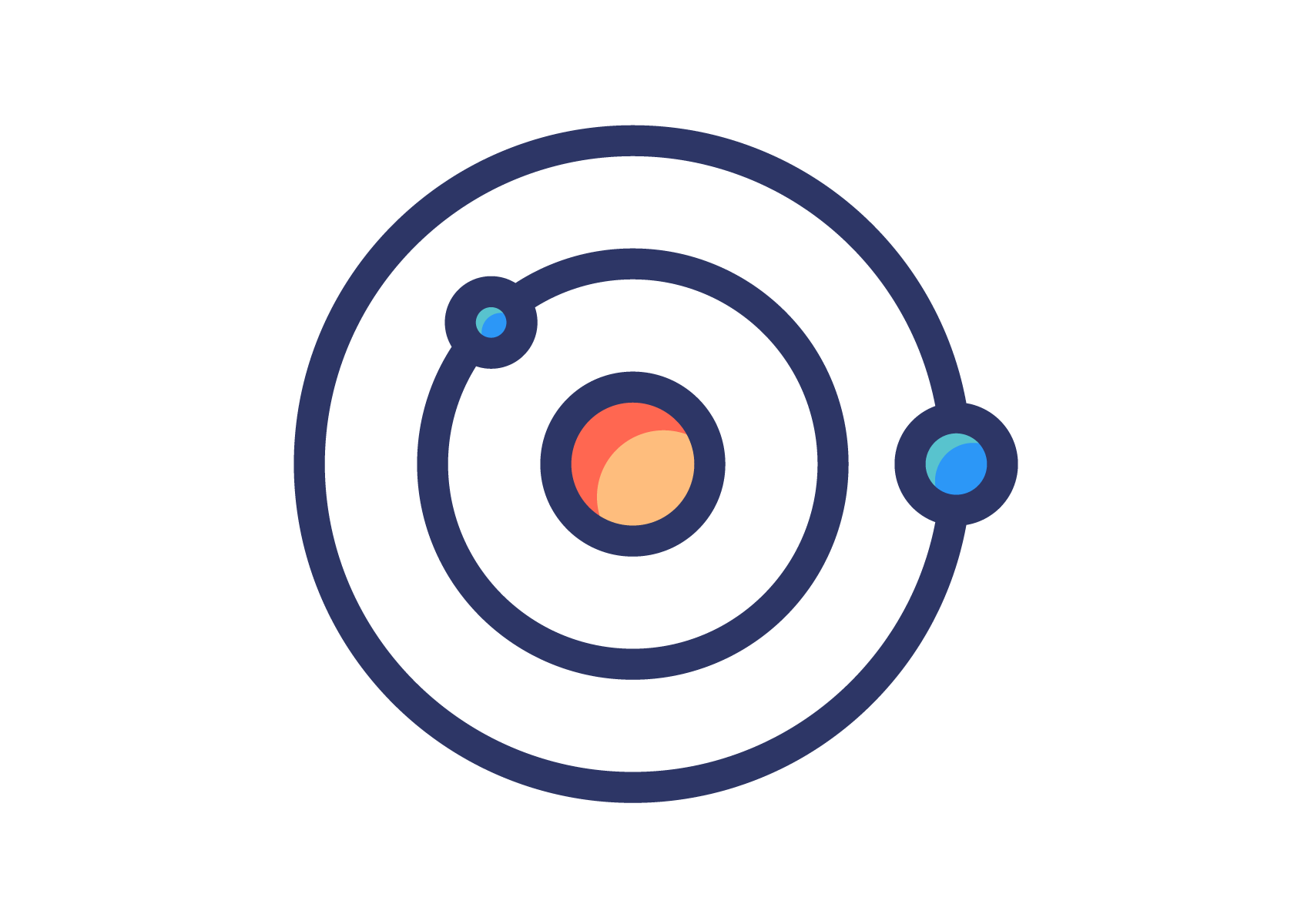 请输入标题
请输入标题
用户可以在投影仪或者计算机上进行演示也可以将演示文稿打印出来
用户可以在投影仪或者计算机上进行演示也可以将演示文稿打印出来
视觉设计
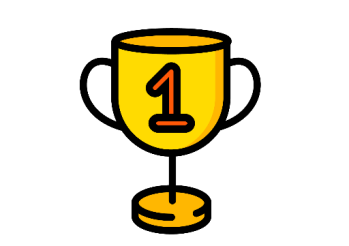 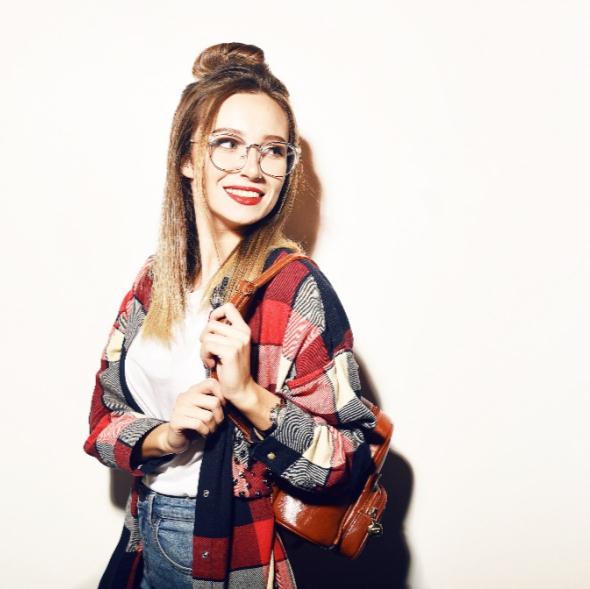 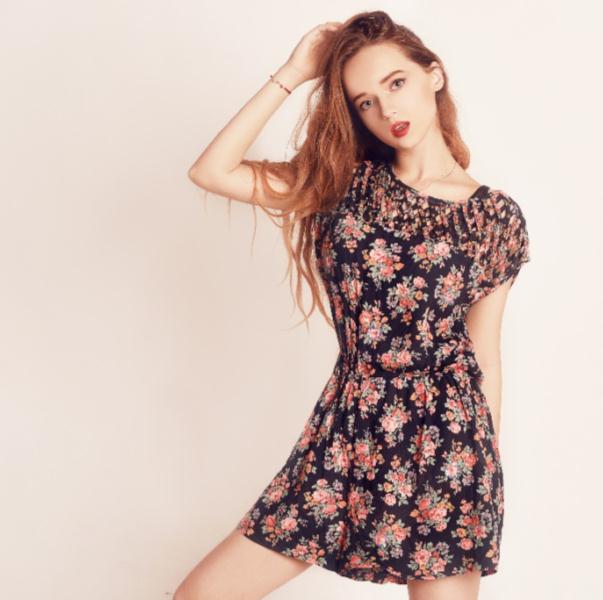 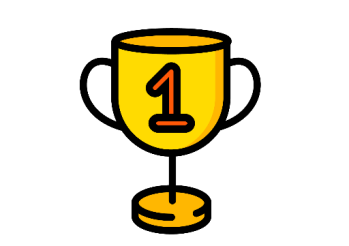 获奖作品
获奖作品
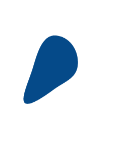 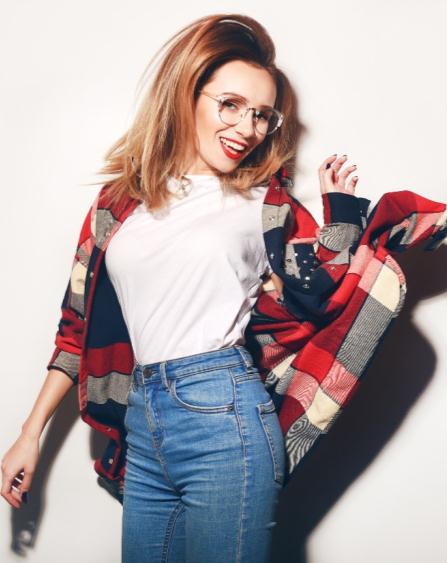 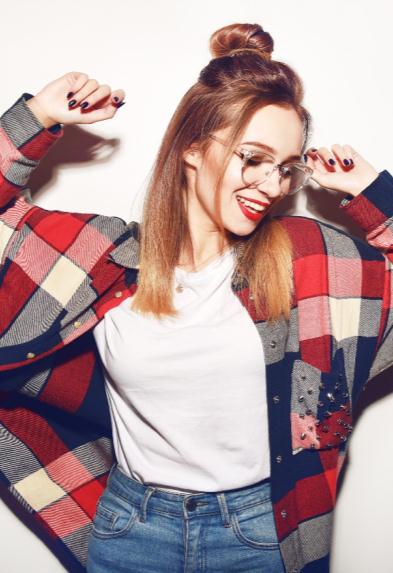 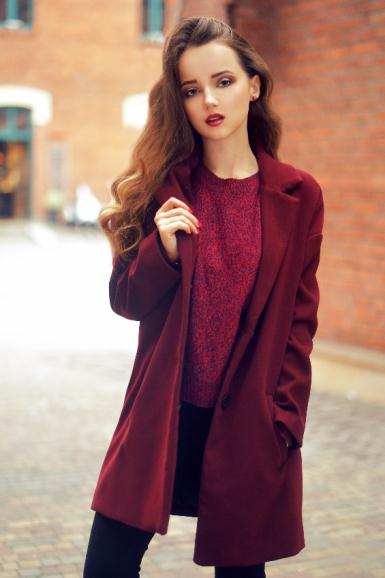 获奖作品
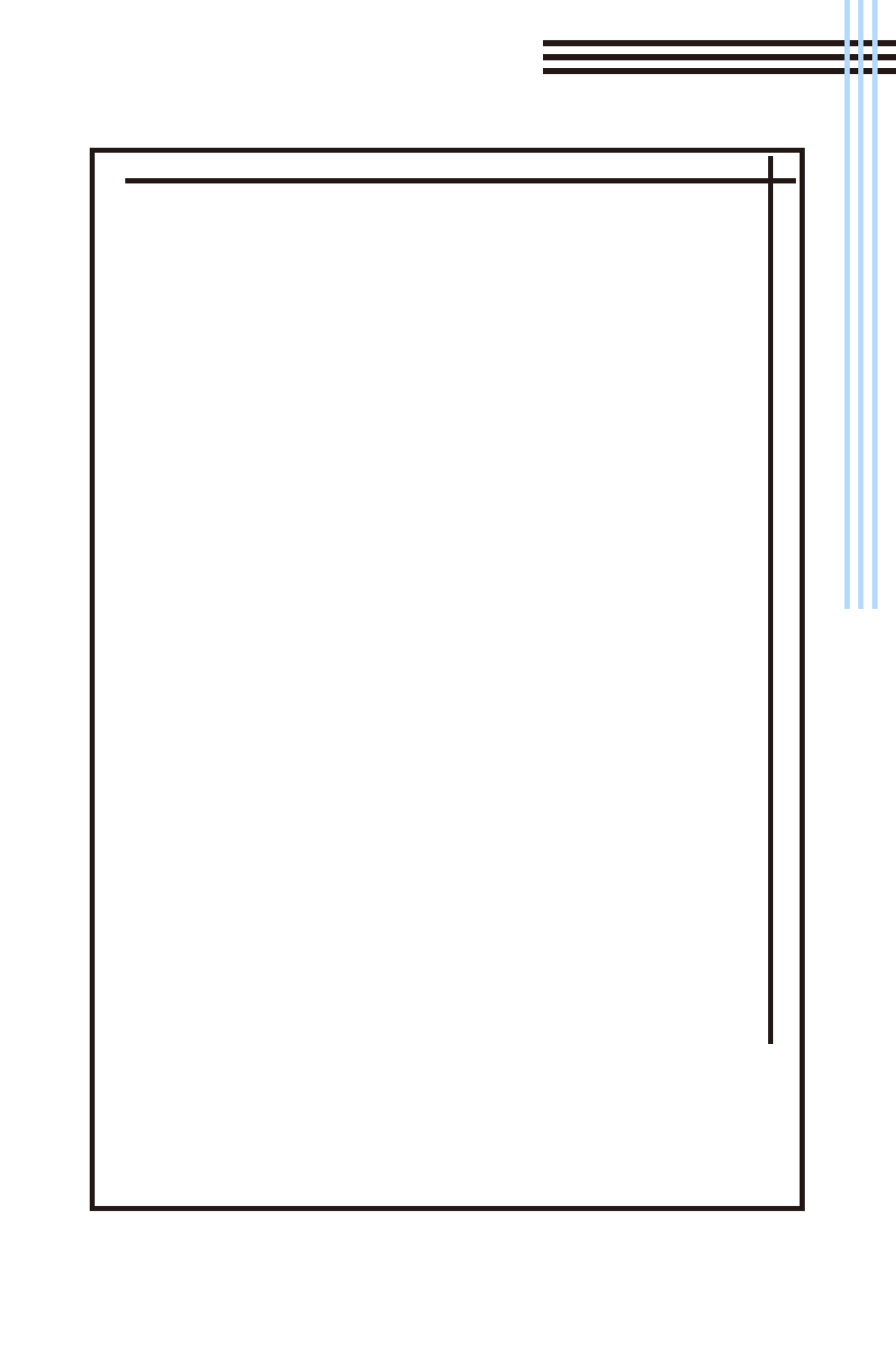 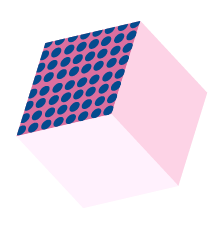 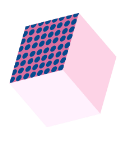 心仪求职意向
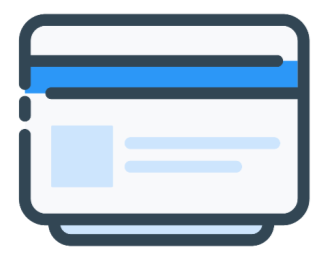 用户可以在投影仪或者计算机上进行演示也可以将演示文稿打印出来制作成胶片
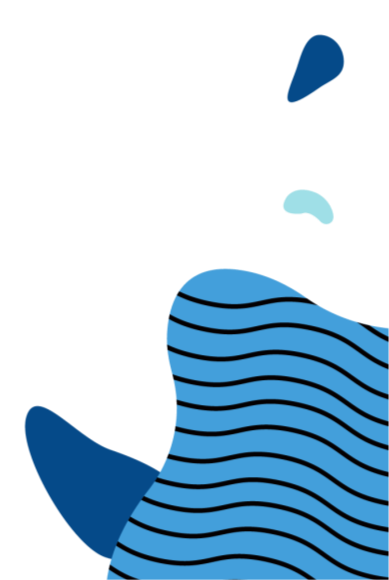 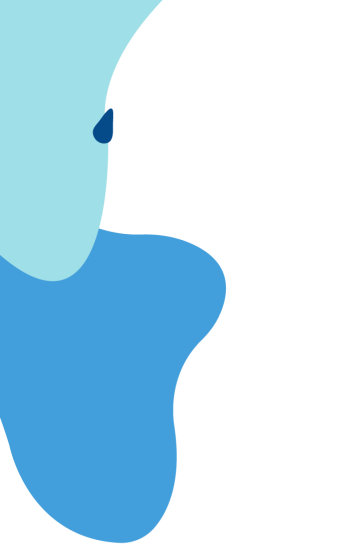 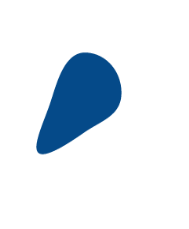 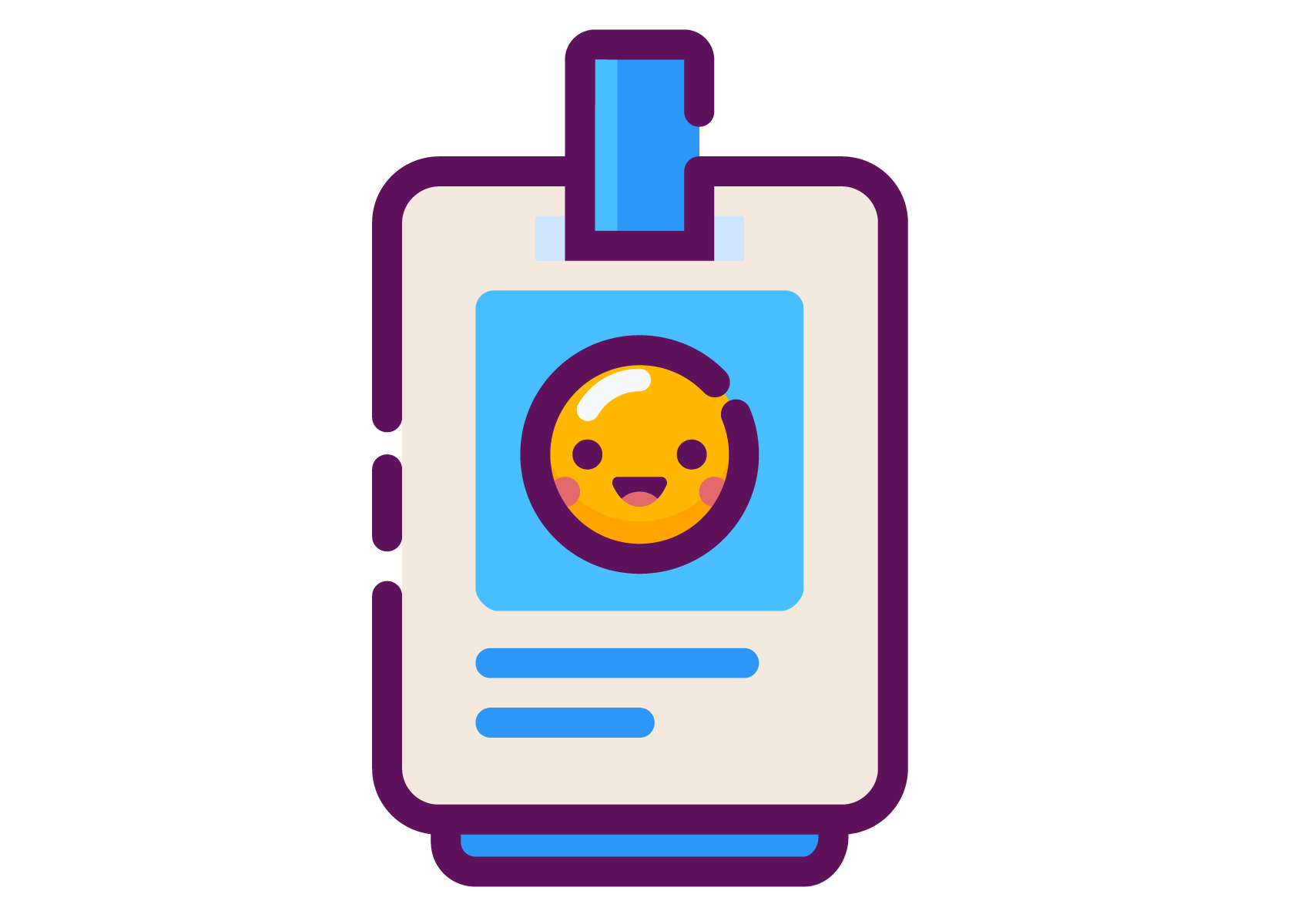 网页设计
UI美化
交互
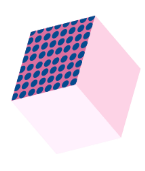 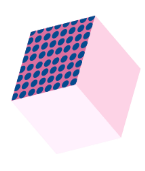 心仪职位
请输入标题
请输入标题
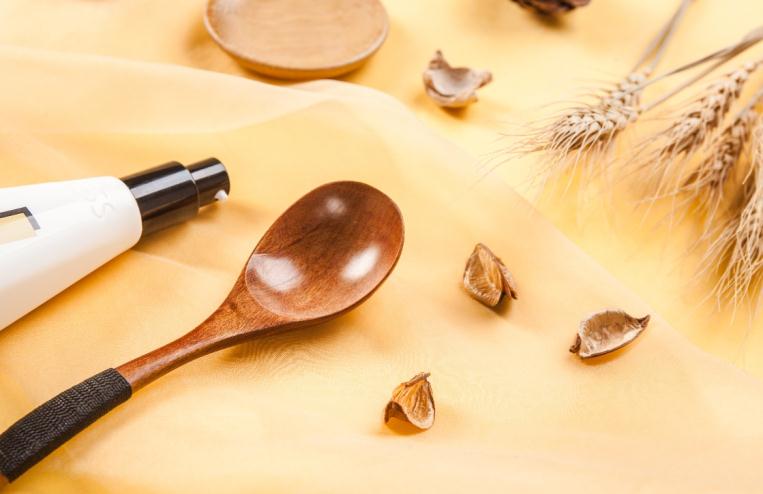 用户可以在投影仪或者计算机上进行演示也可以将演示文稿打印出来
用户可以在投影仪或者计算机上进行演示也可以将演示文稿打印出来
交互设计
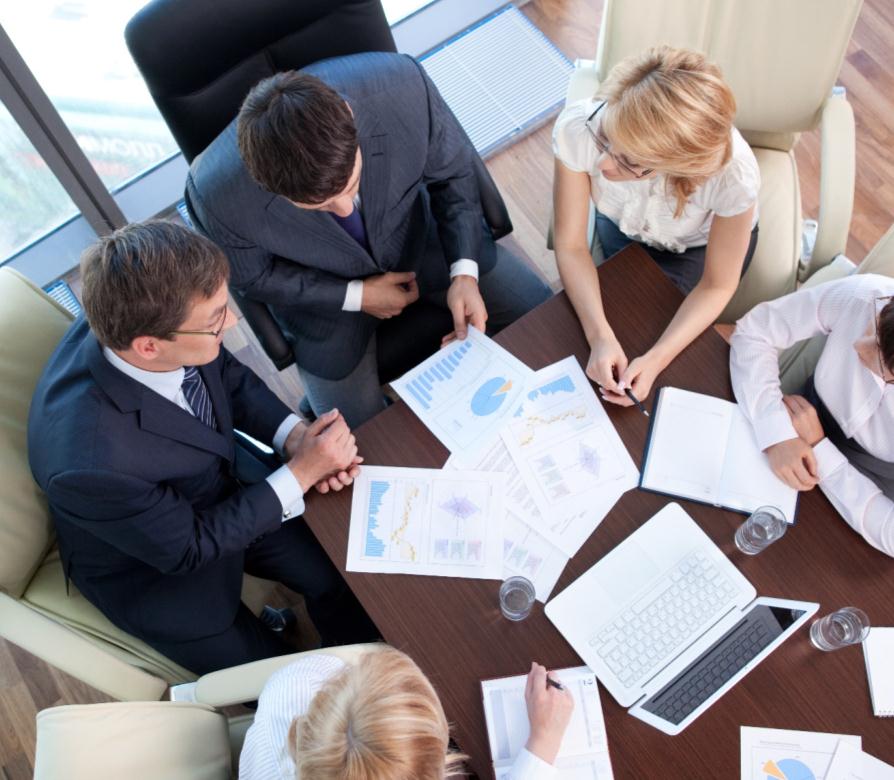 请输入标题
请输入标题
用户可以在投影仪或者计算机上进行演示也可以
用户可以在投影仪或者计算机上进行演示也可以
网页设计
请输入标题
请输入标题
用户可以在投影仪或者计算机上进行演示也可以将演示文稿打印出来
用户可以在投影仪或者计算机上进行演示也可以将演示文稿打印出来
网页设计
90%
80%
70%
60%
50%
45%
设计能力
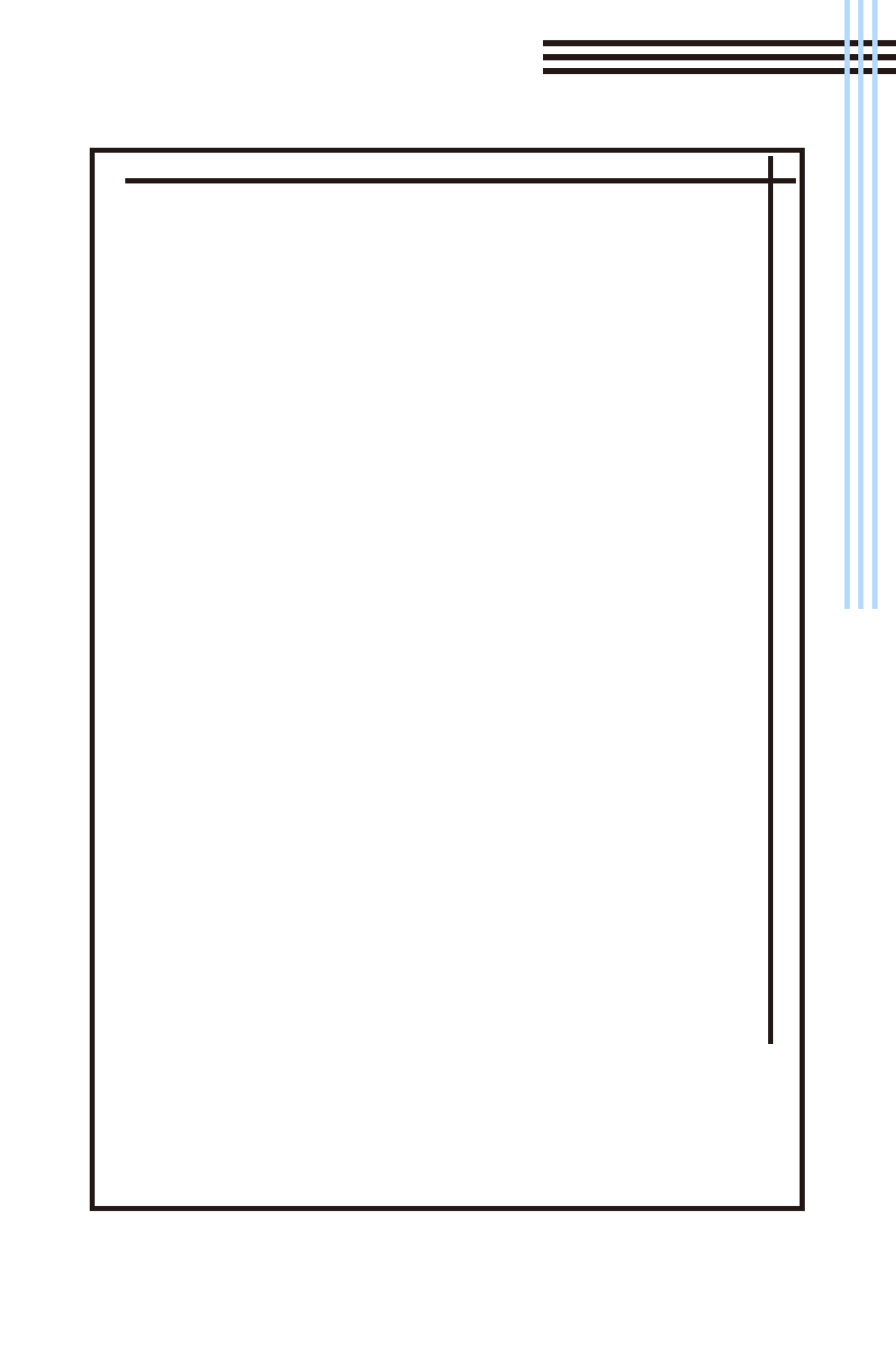 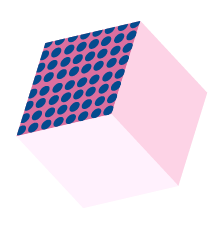 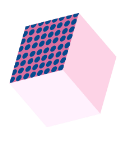 个人工作经历
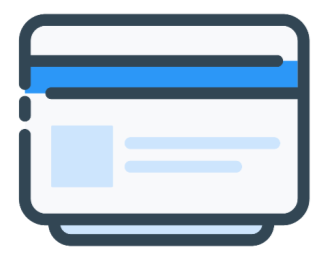 用户可以在投影仪或者计算机上进行演示也可以将演示文稿打印出来制作成胶片
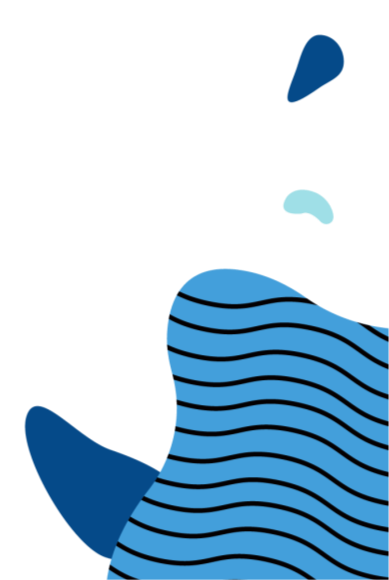 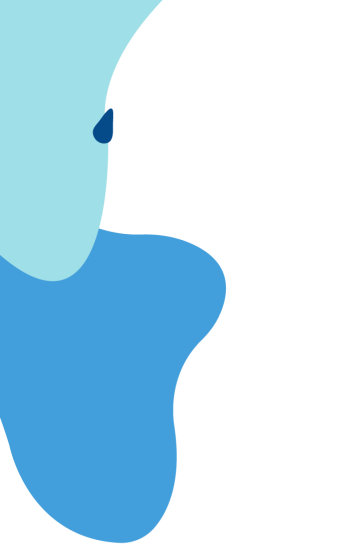 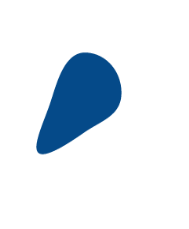 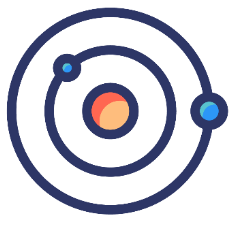 请输入标题
请输入标题
请输入标题
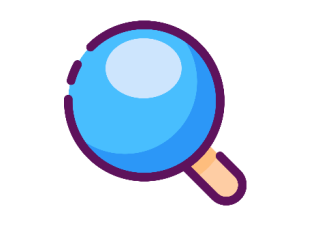 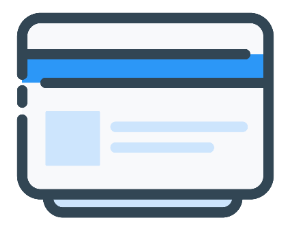 用户可以在投影仪或者计算机上进行演示也可以
用户可以在投影仪或者计算机上进行演示也可以
用户可以在投影仪或者计算机上进行演示也可以
请输入标题
请输入标题
请输入标题
请输入标题
用户可以在投影仪或者计算机上进行演示也可以
用户可以在投影仪或者计算机上进行演示也可以
用户可以在投影仪或者计算机上进行演示也可以
用户可以在投影仪或者计算机上进行演示也可以
工作经历
请输入标题
请输入标题
请输入标题
请输入标题
用户可以在投影仪或者计算机上进行演示也可以
用户可以在投影仪或者计算机上进行演示也可以
用户可以在投影仪或者计算机上进行演示也可以
用户可以在投影仪或者计算机上进行演示也可以
S
85%
W
26%
T
10%
O
45 %
曾任职务四
曾任职务三
曾任职务二
曾任职务一
用户可以在投影仪或者计算机上进行演示也可以
用户可以在投影仪或者计算机上进行演示也可以
用户可以在投影仪或者计算机上进行演示也可以
用户可以在投影仪或者计算机上进行演示也可以
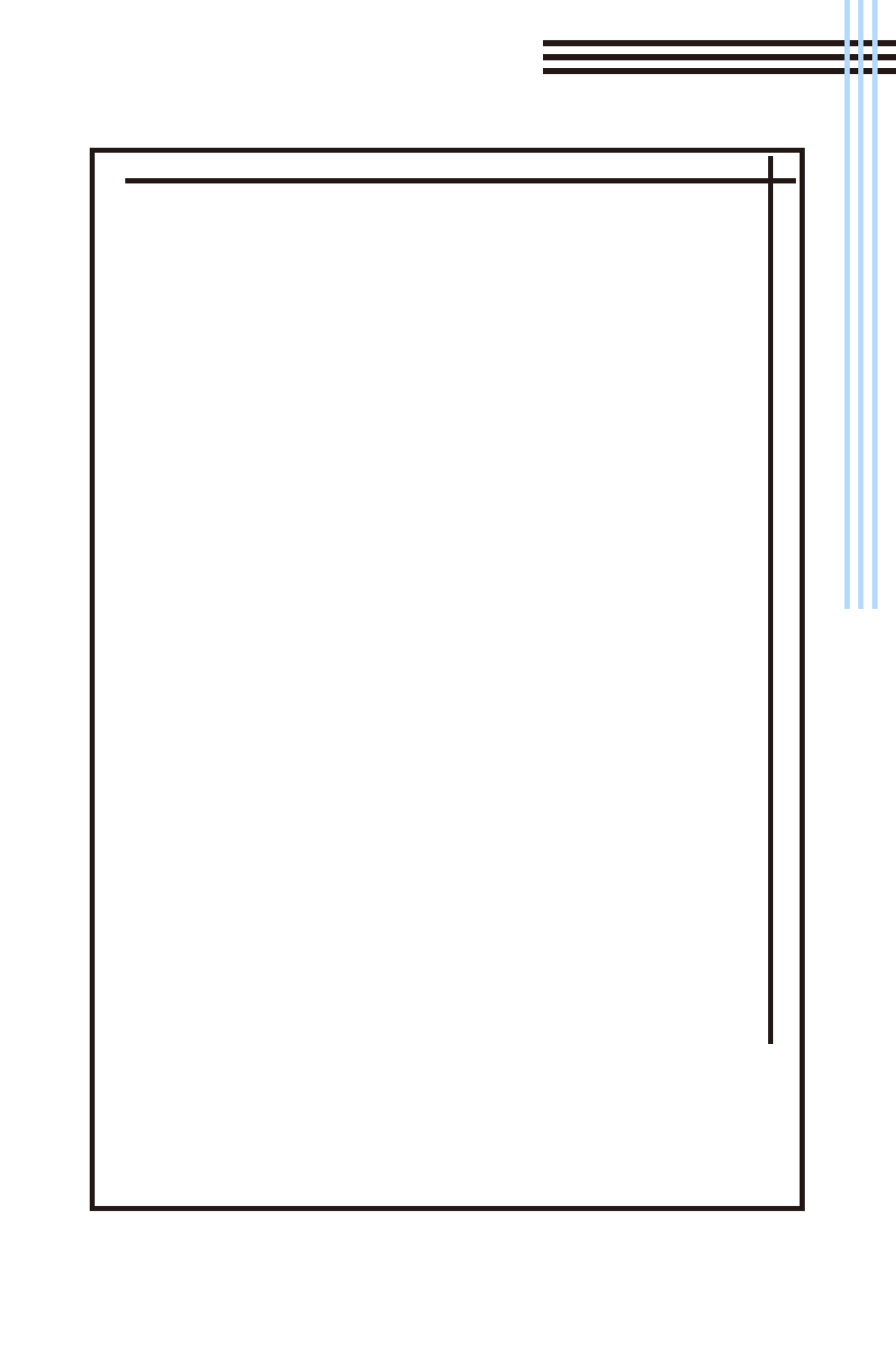 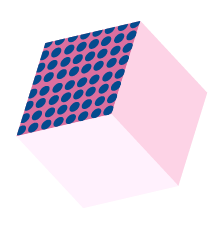 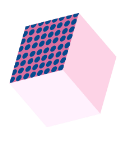 未来个人规划
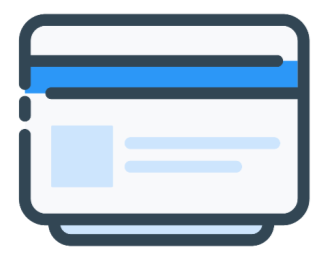 用户可以在投影仪或者计算机上进行演示也可以将演示文稿打印出来制作成胶片
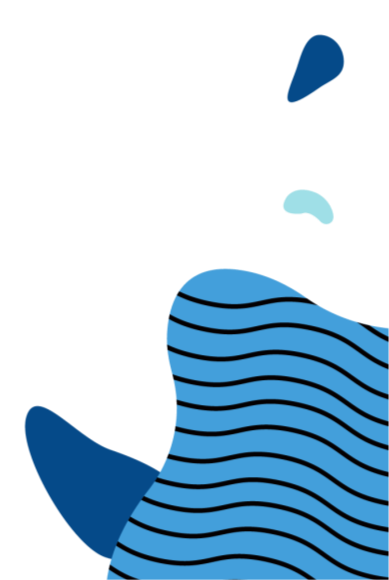 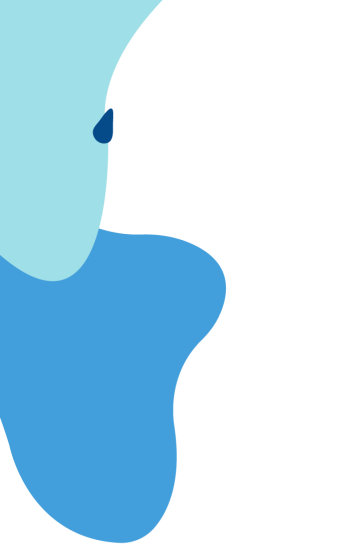 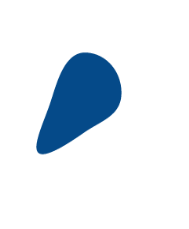 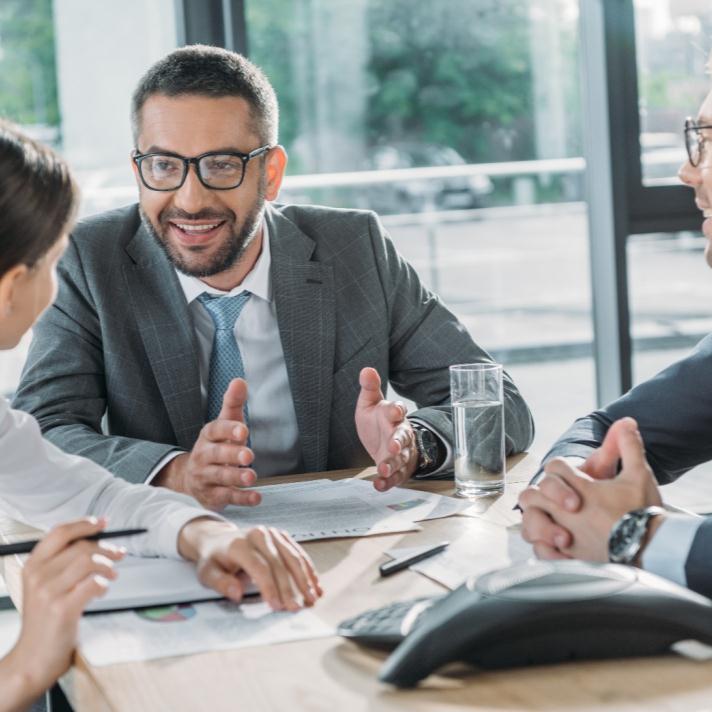 用户可以在投影仪或者计算机上进行演示也可以
用户可以在投影仪或者计算机上进行演示也可以
职位规划
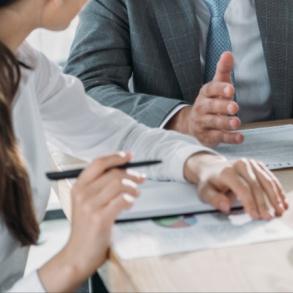 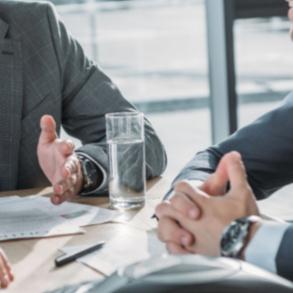 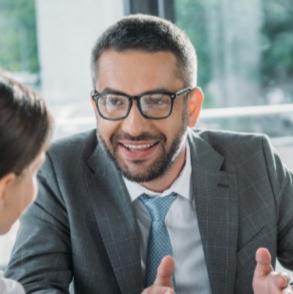 请输入标题
请输入标题
请输入标题
用户可以在投影仪或者计算机上进行演示也可以
用户可以在投影仪或者计算机上进行演示也可以
用户可以在投影仪或者计算机上进行演示也可以
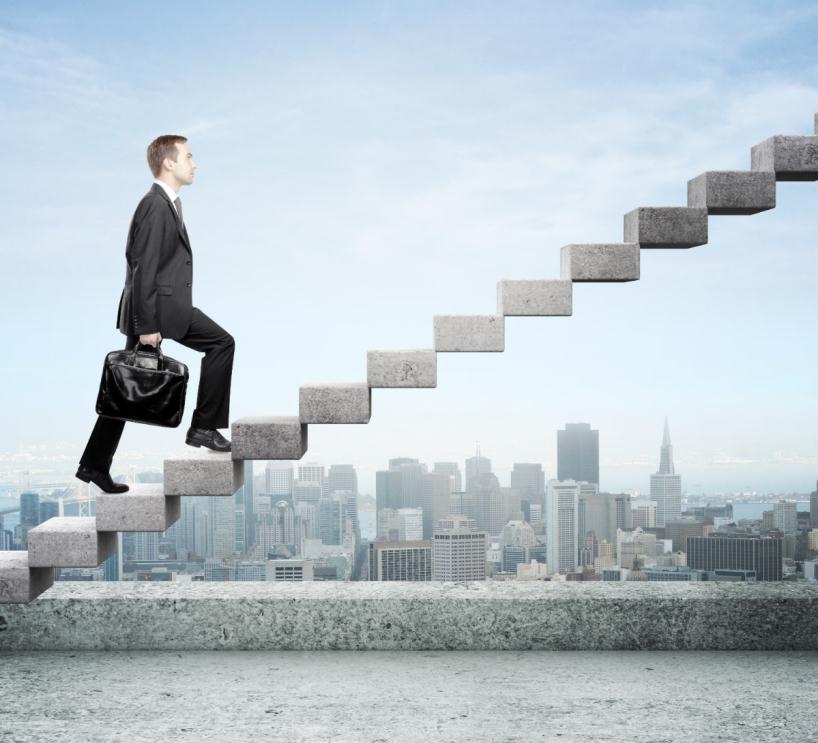 责任
勇气
上进
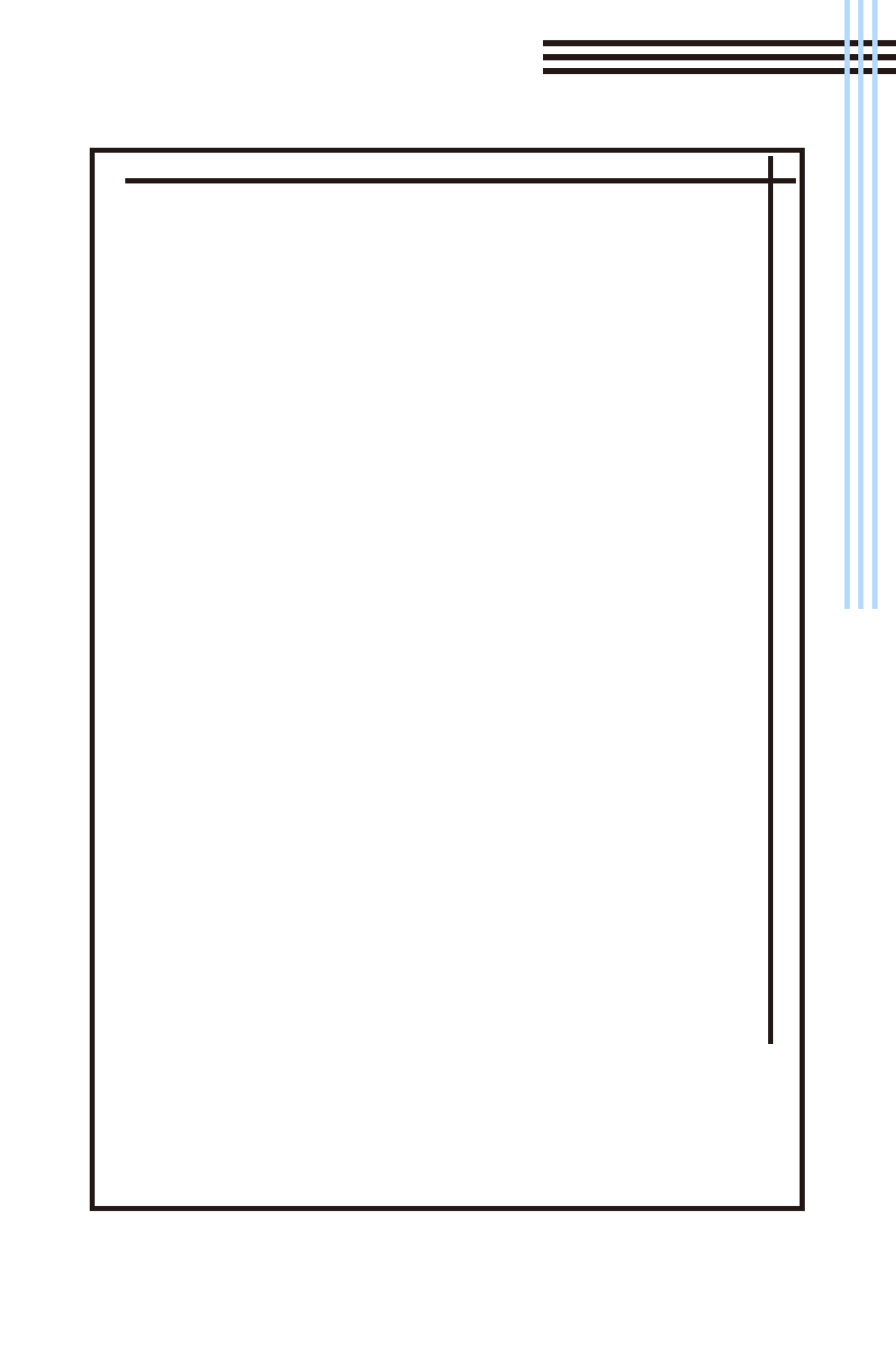 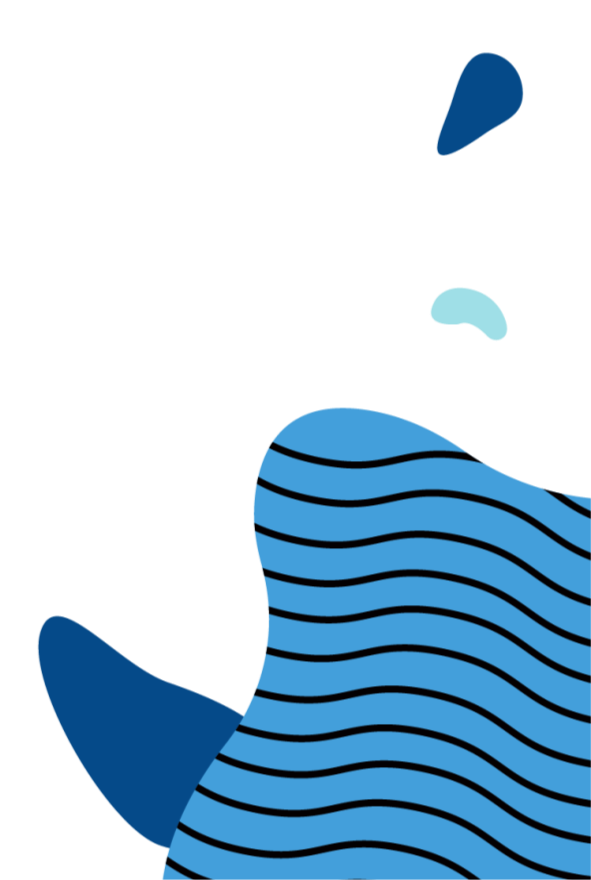 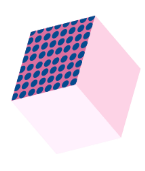 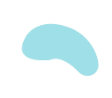 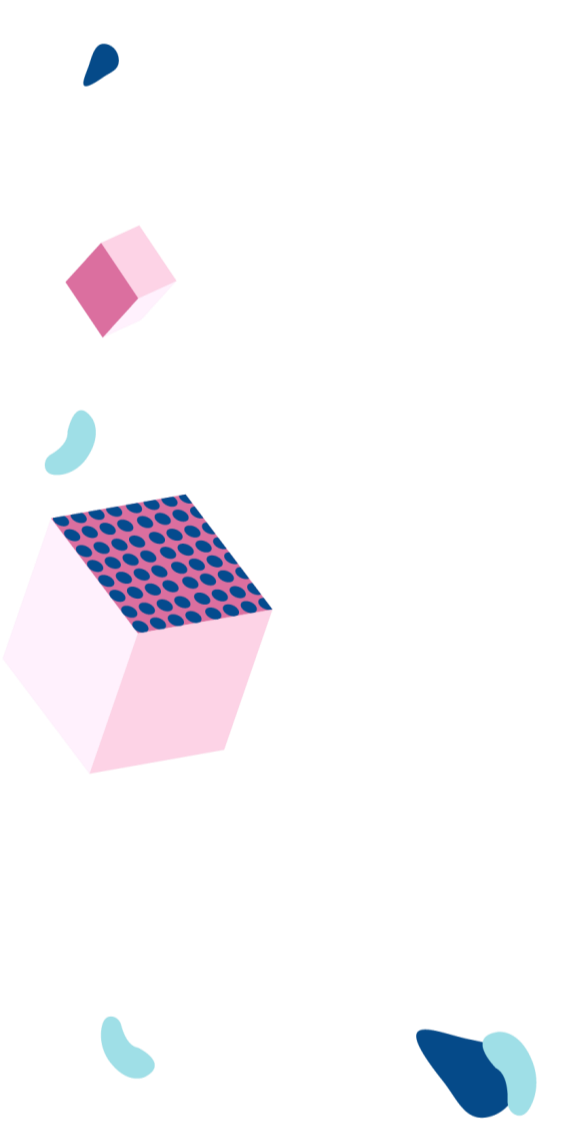 感谢观看
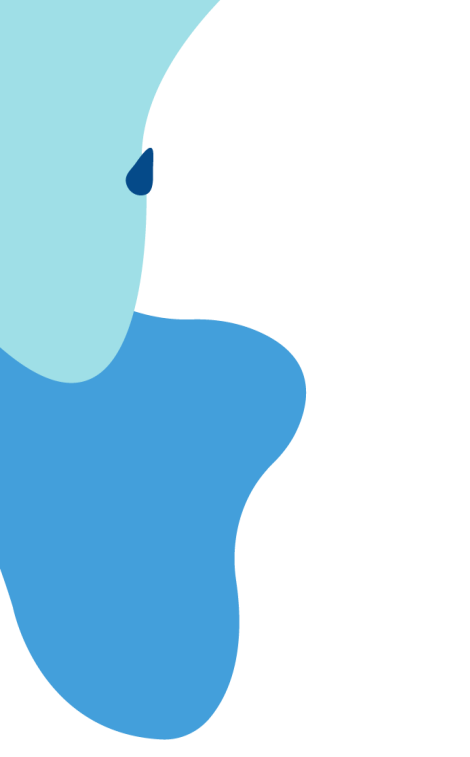 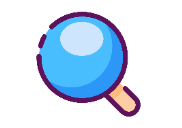 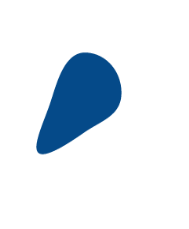 适合用于制作岗位竞聘PPT/个人求职简历PPT
PPT818  20XX.X